Усечённая пирамида
Геометрия, 10 класс
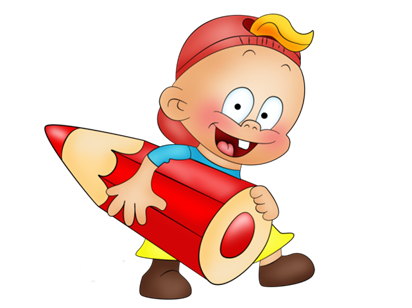 Среди изображенных тел выберите те, которые являются пирамидами
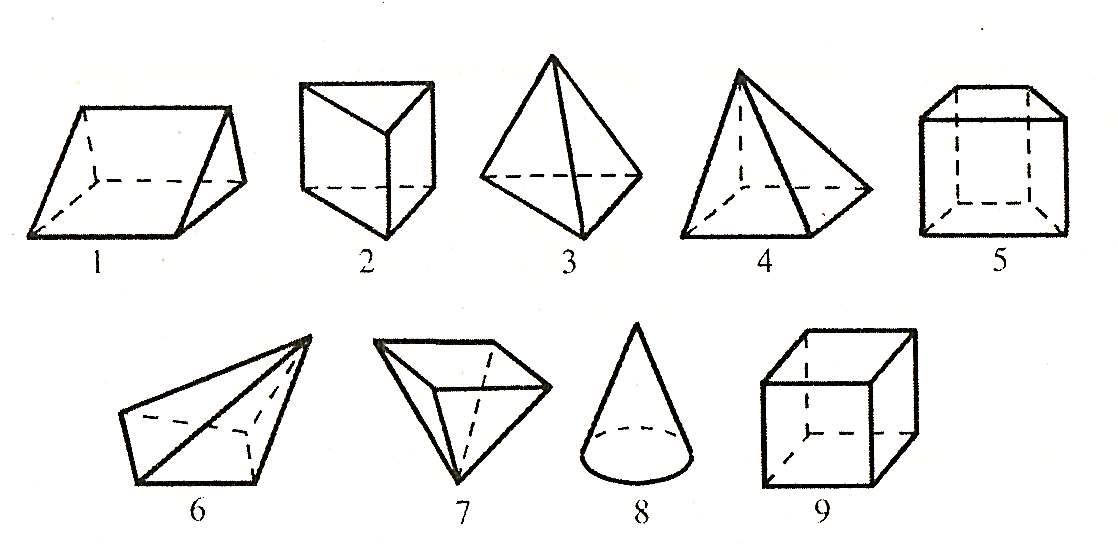 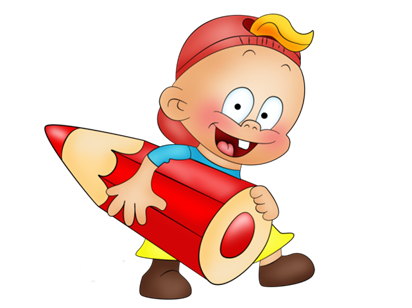 Ответ: 3,4,6,7.
Элементы пирамиды
Назовите:
основание пирамиды
высоту
апофему
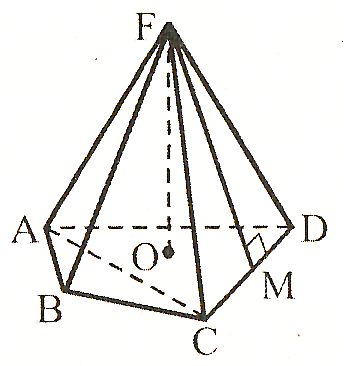 ABCD
FO
FM
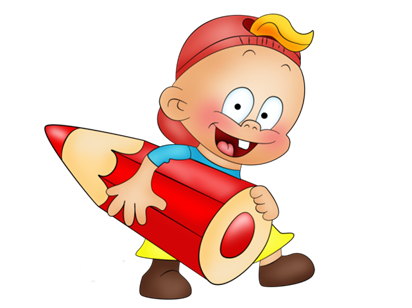 В1
Р
В3
В2
Н
Усечённая пирамида
Аn
А1
А3
А2
В1
Р
В3
В2
Н
Элементы усечённой пирамиды
Отрезки  A1В1, A2В2, A3В3, A4В4,…, AnВn – называются боковыми ребрами.
Перпендикуляр, проведенный 
из какой-нибудь точки одного
основания к плоскости другого основания, называется 
высотой усеченной пирамиды.
PH – высота
Вn
К2
Аn
Высота боковой грани называется апофемой.
К1К2 – апофема
А1
А3
Боковые грани усеченной пирамиды - трапеции
К1
А2
Усеченную пирамиду обозначают  A1A2A3…AnВ1В2В3…Вn.
Боковая поверхность
Площадью боковой поверхности усеченной пирамиды называется сумма площадей ее боковых граней.
Sбок = S1
+S2
+S3
+…+Sn
Вn
В1
В4
В2
В3
Sn
S1
S3
An
S2
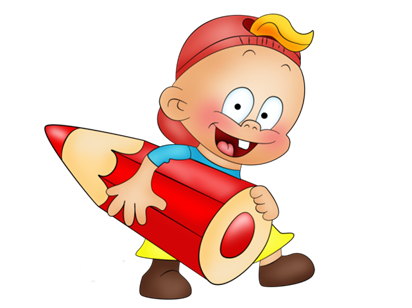 A1
A4
A2
A3
Полная поверхность
Sполн = Sбок +Sосн1+ Sосн2
Вn
В1
Sосн1
В4
В2
В3
An
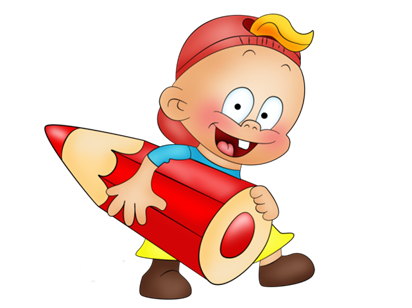 Sосн2
A1
A4
A2
A3
Н
Правильная пирамида
Пирамида называется правильной, если:
1) её основание – правильный многоугольник, 
2) отрезок, соединяющий вершину пирамиды с центром основания, 
является её высотой.
Р
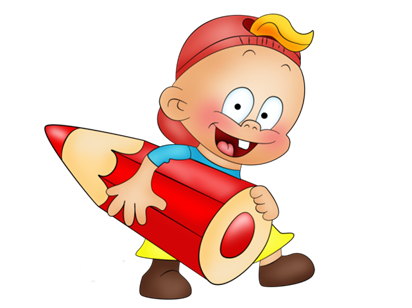 Правильная усечённая пирамида
Правильная усечённая пирамида получается при сечении правильной пирамиды плоскостью, параллельной основанию.
Свойства:
1. Боковые грани – равные равнобокие трапеции
2. Апофемы равны
3.Основания – правильные 
многоугольники
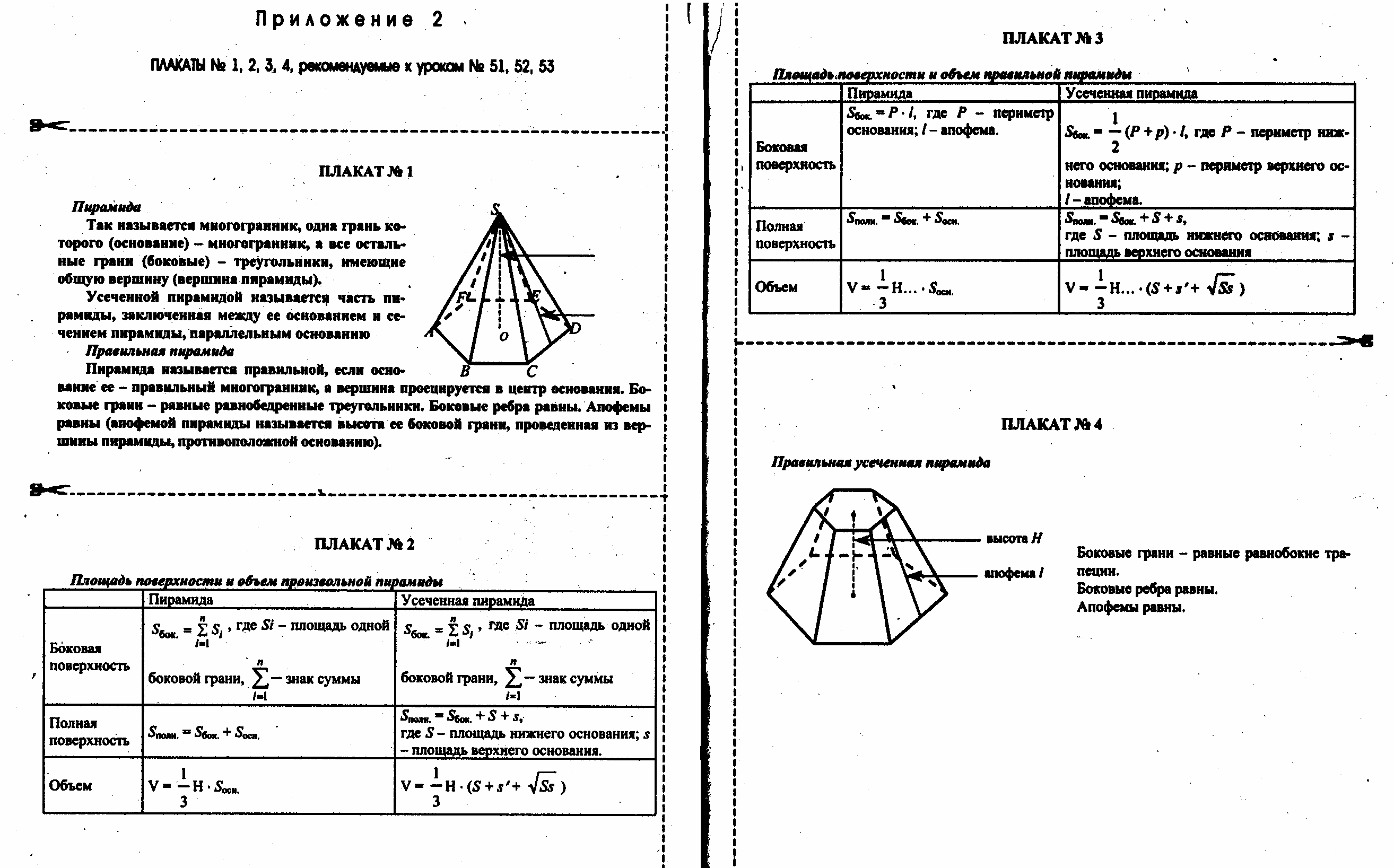 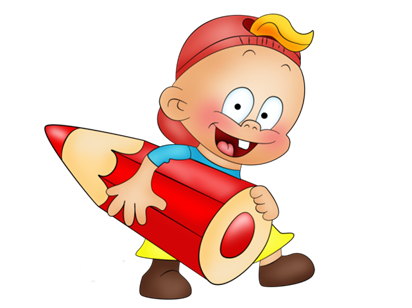 Теорема: Площадь боковой поверхности правильной усеченной пирамиды равна произведению полусуммы периметров основании на апофему.
Задача. В пирамиде сечение, параллельное основанию, делит высоту в отношении 2 : 3 (от вершины к основанию). Найти площадь сечения, зная, что оно меньше площади основания на 84 кв.см.
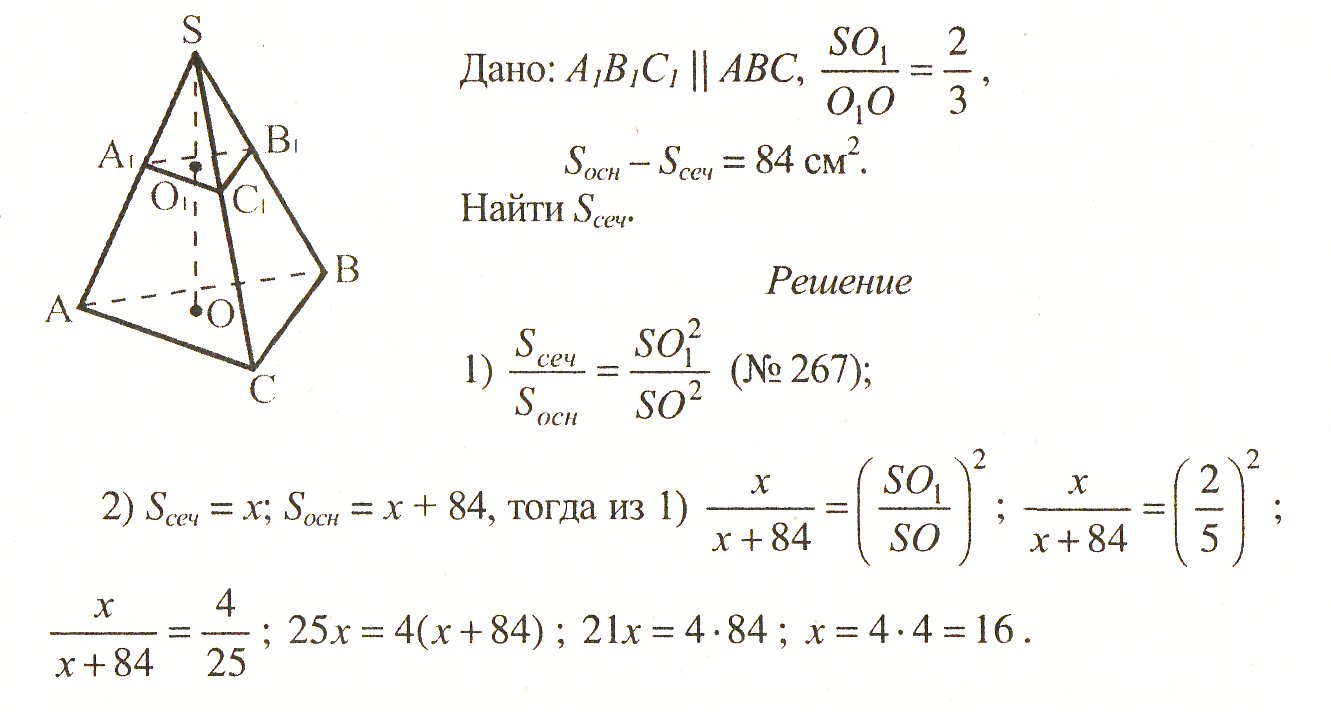 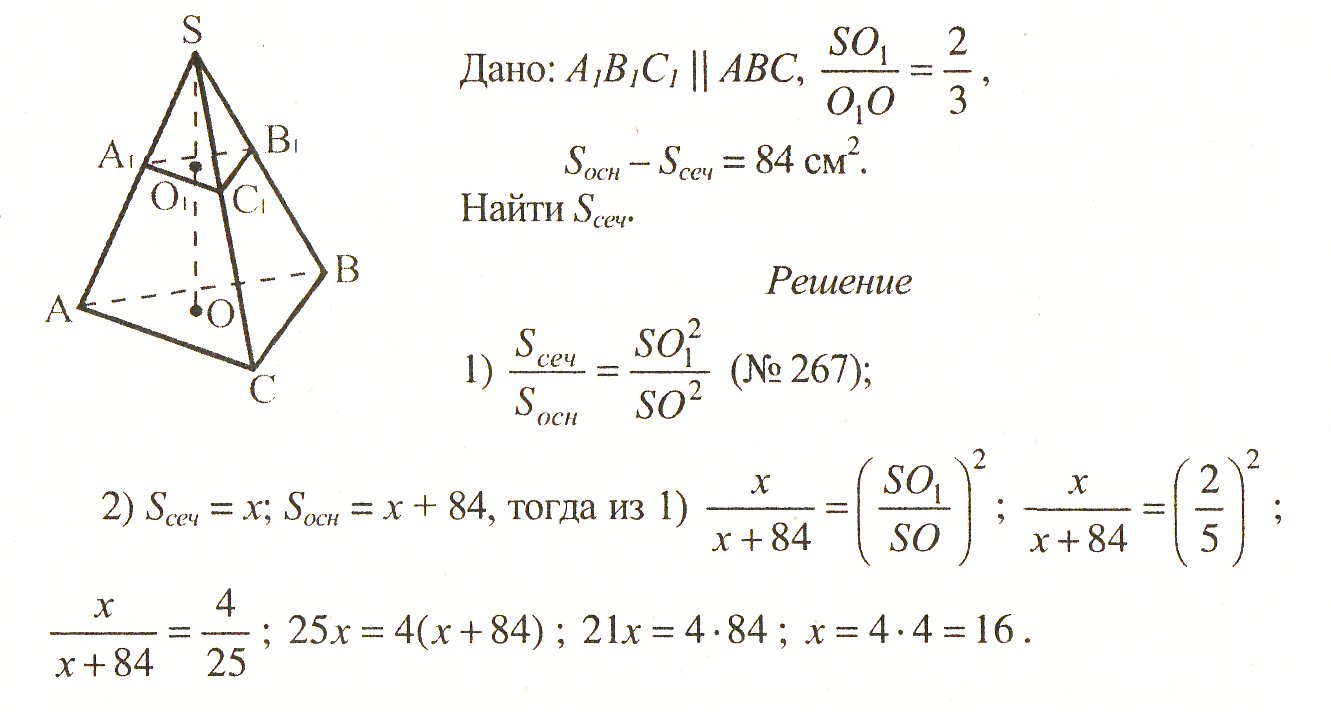 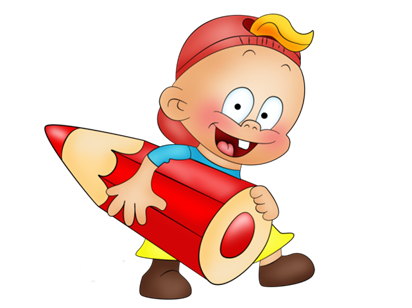 Ответ: 16 см2